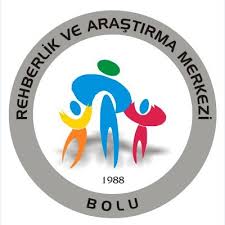 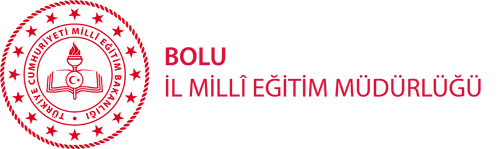 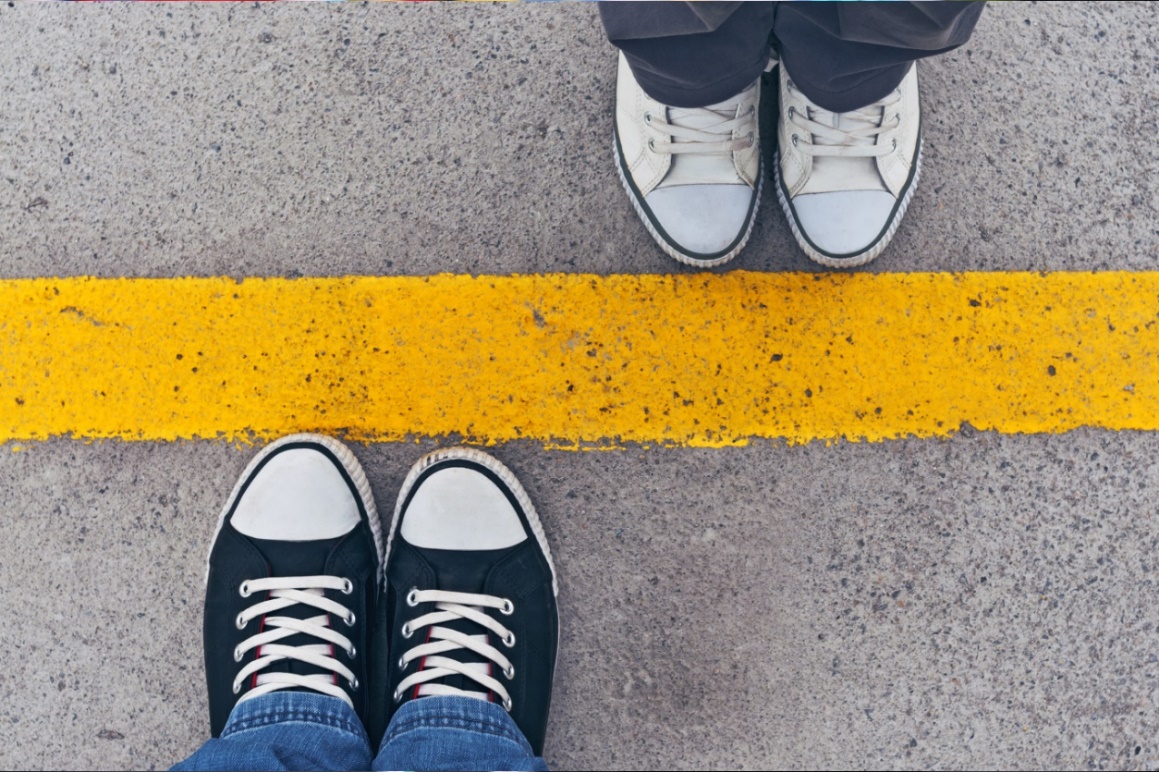 SINIR KOYMA BECERİSİ
ÖĞRETMEN BİLGİLENDİRME SUNUMU
ORTAOKUL
BOLU, 2024
SUNUM İÇERİĞİ
Sınır koyma nedir?
Sınır koymak neden önemlidir?
Sınır türleri
Öğretmen tutumları ve öğrenci yaklaşımları
Okul ortamında sınır koyma
Sınır koyma teknikleri
Öğrenci ve ebeveynlerle işbirliği
Örnek uygulamalar ve deneyim paylaşımı
Sonuç
Sizce..
Sınır koymak ne demektir?
Çocuk, ergen ve yetişkinler neden sınırlara ihtiyaç duyarlar?
Sınır koymada öğretmenin rolü nedir?
?
Sınır Koyma Nedir?
Bireylerin davranışlarını yönetmek ve uygun gelişimlerini desteklemek amacıyla uygulanan kurallar ve beklentiler sistemidir.
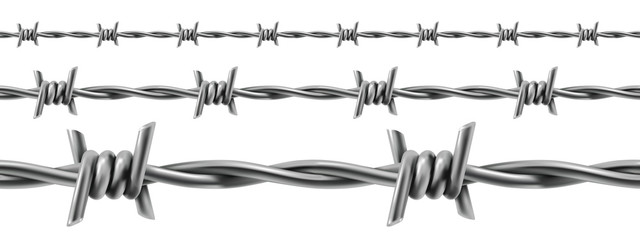 “Bir nehrin oluşabilmesi için su kadar sınırlara da ihtiyaç vardır.” (Rollo May)
Sınır Koymak Neden Önemlidir?
Onaylanan davranışların yolunu belirler
Toplumsal yaşam becerisi kazandırır
Kişilerarası ilişkileri geliştirir
Sorumluluk bilinci geliştirir
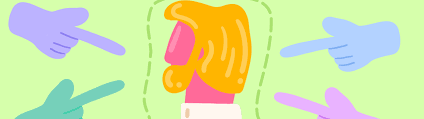 Sınır Koymak Neden Önemlidir?
Güvenli bir yaşam sağlar
Çocuğun kendisine ve başkalarına olan saygısını artırır
Bağımsızlık duygusunu geliştirir
Öz disiplin geliştirmesine yardımcı olur
Sınır Türleri
Fiziksel Sınır
Diğer bireylerin fiziksel olarak size ne kadar mesafede yaklaşabilecekleri, fiziksel temas olacaksa ne tür temasın uygun olduğu (tokalaşma, sarılma vb.) belirtilmektedir.
Örneğin; toplumsal hayatta toplu taşıma, sınıf ortamı, bir etkinlik vb. gibi alanlarda birisi size çok yakın oturduğunda sizin fiziksel sınırınızı ihlal ettiği için rahatsızlık duyabilirsiniz.
Örneğin; sınıf ortamında bir öğrenci bir başarı elde ettiğinde tebrik edilmek için saçlarının okşanmasından hoşlanmayabilir.
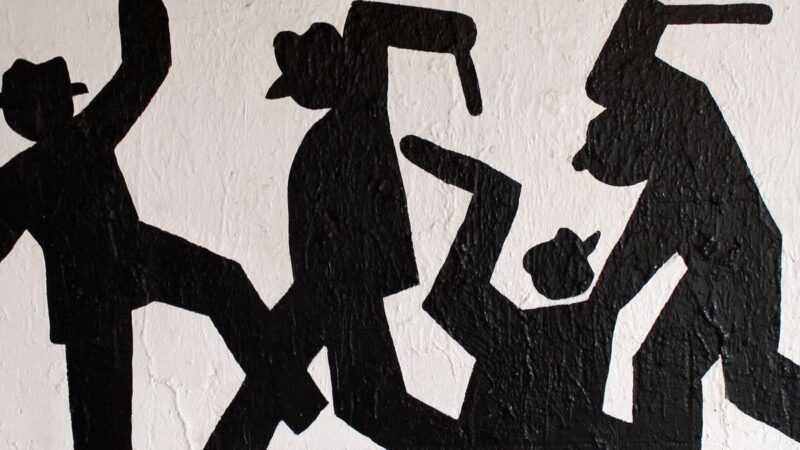 Sınır Türleri
Duygusal Sınır
Hissettiğimiz her duygunun doğal ve kabul edilebilir olması anlamına gelir. Bu bize duygularımızın eleştirilmemesi ve yok sayılmaması hakkını tanır.
Örneğin; sınıf ortamında kendisine yapılan ve arkadaşlarının şaka olarak nitelendirdiği bir davranış karşısında üzüldüğünü söyleyen bir öğrencinin bu duygusunun görmezden gelinip davranışın devam ettirilmesi.
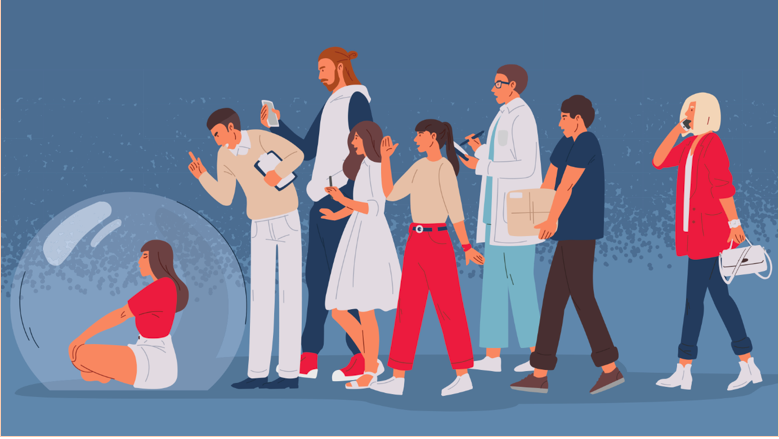 Sınır Türleri
Kişisel Sınır
Bireylerin diğerleri ile olan iletişiminde bahsettiği fikirleri, tercihleri, günlük yaşamda verdiği kararları, sorumlulukları, bireyin kendisine ve başkalarına yönelik tepki ve davranışları ile onlara duyduğu saygıyı ifade etmektedir. 

Örneğin; sınıfta bir öğrencinin telefon ile uğraştığını gördükten sonra telefonunu alıp izinsiz olarak mesajlarının okunması kişisel sınırların ihlal edilmesidir.
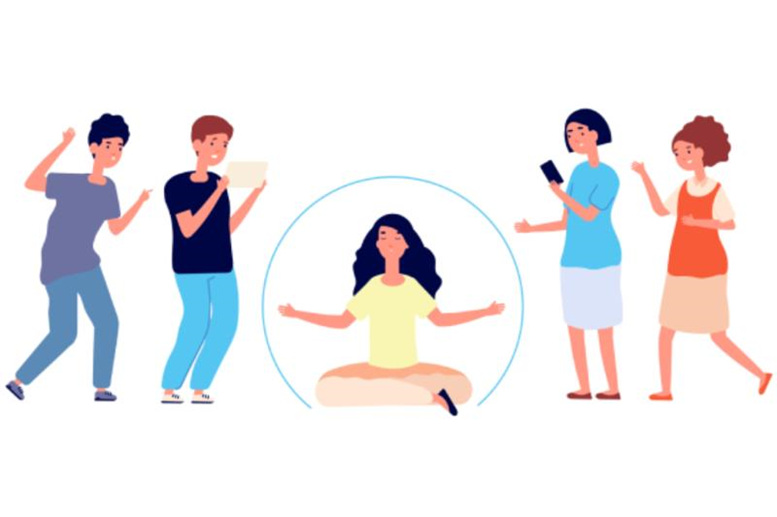 Sınır Türleri
Dijital Sınır
Dijital sınırlar, bireylerin dijital ortamda (internet, sosyal medya, telefonlar, e-posta vb.) kendilerini korumak ve sağlıklı bir dijital yaşam sürdürmek için belirlediği kurallar ve sınırları ifade eder.

Örneğin; öğrencinin sosyal medyadaki içeriklerini sadece tanıdığı ve güvendiği kişilerle paylaşması ya da tanımadığı ve güvenmediği insanlarla iletişim kurmaması.
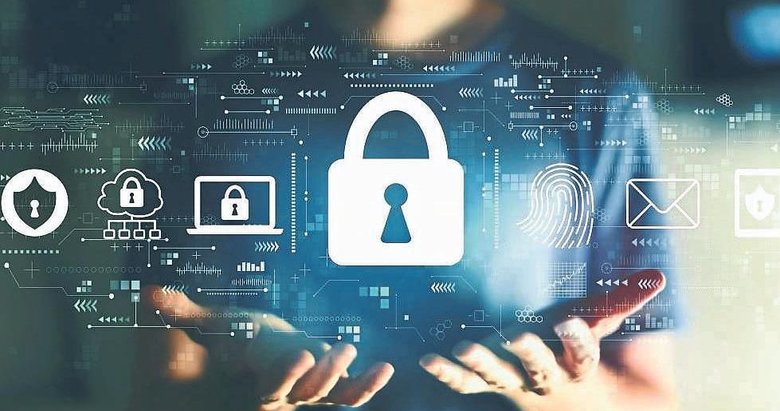 Sınır Türleri
Maddi Sınır
Paramızı ve mali kaynaklarımızı kendi karar verdiğimiz şekilde kullanabilmemiz anlamına gelir.

Örneğin; bir öğrencinin başka bir öğrenciye kantinden bir şeyler ısmarlatmaya çalışması maddi sınırın aşıldığı anlamına gelmektedir.

Paramızı ve mali kaynaklarımızı kendi karar verdiğimiz şekilde kullanabilme anlamına gelir.
Paramızı ve mali kaynaklarımızı kendi karar verdiğimiz şekilde kullanabilme anlamına gelir.
Paramızı ve mali kaynaklarımızı kendi karar verdiğimiz şekilde kullanabilme anlamına gelir
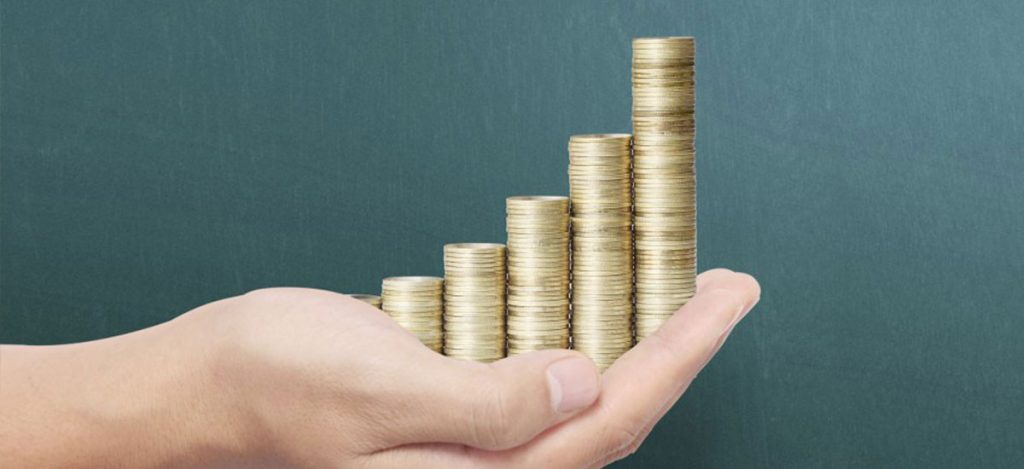 Sınır Türleri
Zaman Sınırı
  Kişisel zamanımızı istediğimiz şekilde planlama kararımız anlamına gelir.

Örneğin; bir öğrencinin arkadaşına akşam dışarı çıkması konusunda ısrar etmesi zaman sınırına örnek olarak gösterilebilir.
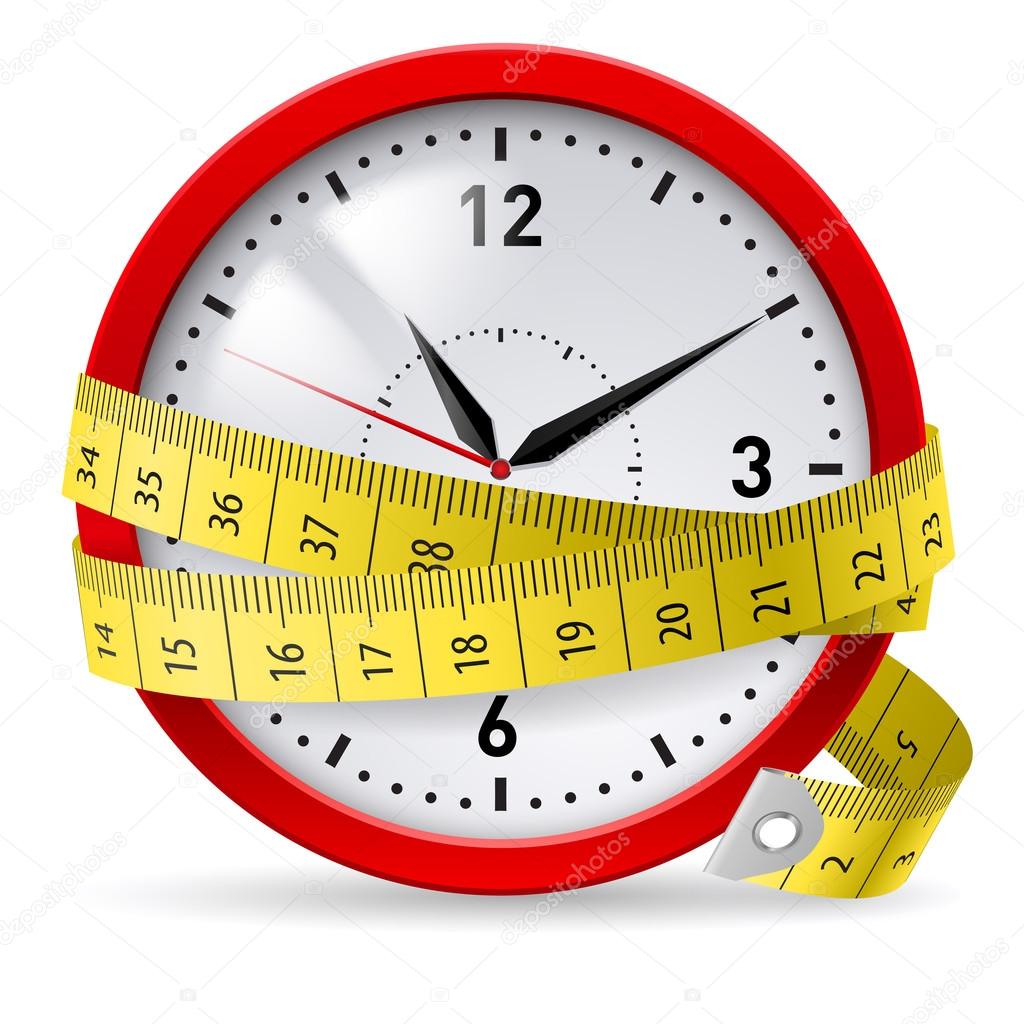 Öğretmen Tutumları ve Öğrenci Yaklaşımları
Aşırı baskıcı ve otoriter bir eğitim almış öğrencinin kurallara karşı iki tip davranış ortaya koyması beklenmektedir. 

Birinci tip; kurallara boyun eğen ve her sınırı kabul eden çocuk iken
İkinci tip ise; saldırgan ve kurallara karşı gelen çocuktur.
Aşırı hoşgörülü eğitimde kuralların olmadığı, her istenilenin yapıldığı, abartılı sevgi ve hoşgörünün olduğu yaklaşımdır. Bu yaklaşımla büyüyen çocuklar, istediklerinin olmadığı durumlarda olumsuz tavırlar geliştirebilir ve kurallara uyma noktasında problem yaşayabilirler.
Dengesiz ve kararsız ortam, çelişki yaratan, bir davranışa bazı durumlarda ceza verilirken bazı durumlarda görmezden gelindiği, çocuk ve ergenin sınırları net olarak anlayamadığı tutumdur. Bu tutumda öğrenciler doğru ve yanlışı net olarak ayırt edemediği için sınıf ortamında zorluk yaşayabilmektedirler.
Öğretmen Tutumları ve Öğrenci Yaklaşımları
Güven verici ve hoşgörülü tutumda ise; eğitimcinin çocuğu olduğu gibi kabul etmesi, hoşgörü ve saygı ile ona bir birey olarak yaklaşması, çocuk ve ergenle ilgilenerek onun ilgileri doğrultusunda yeteneklerini keşfetmesine rehberlik yapması söz konusudur. Bu tutum ile yetişen çocuklar etkin problem çözme becerilerine ve kendini ifade etme becerisine sahip olmaktadır (Otrar, 2020).
Sınıf Ortamında Sınır Koyma
Sınır koyma kavramında belirlenen her kural bir amaca hizmet etmektedir. Bu nedenle sınır koyulmadan önce aşağıdaki sorulara yanıt aranabilir:

Kural öğrencilerin ihtiyacına yönelik olarak mı belirlendi?
Belirlenecek kurala ihtiyaç var mı?
Kural öğrencilerin sağlığını ve güvenliğini sağlıyor mu? 
Belirlenecek kural öğrencilerin gelişim düzeyine ve yaşına uygun mu?
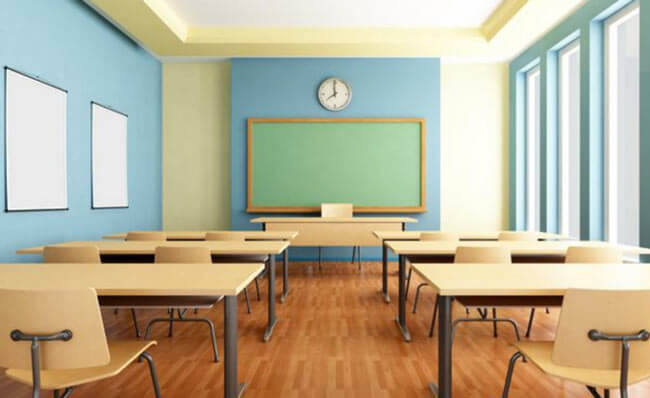 Sınır Koyma Teknikleri
1. Aşama: Davranışı Tanımlama: Çocuğun anlaşıldığını ve hangi davranışından dolayı uyarıldığını daha net anlaması amacıyla yapılır.
‘’Derse başlayabilmemiz için yerinize oturmanız gerekiyor.’’
2. Aşama: Sınırı İfade Etme: Kural çocuğa net ve açık şekilde söylenir. Ses tonunun sakin olmasına dikkat edilmelidir. 
‘’Dolaşma ihtiyacın olduğunu görüyorum; ancak derse başlayabilmek için herkesin yerine oturması kuralımız vardı. Biz derste dolaşarak arkadaşlarımızı rahatsız etmiyoruz.’’
3. Aşama: Seçenek Sunma: Yeni bir davranış seçeneği verilir.
‘’Bunun yerine tahtayı temizleyip yerine oturabilirsin ya da doğrudan yerine geçebilirsin.’’
4. Aşama: Final Seçeneği/Yoksunluk Verme: Eğer daha önce uyarı yapıldıysa ve çocuk sınıra uymamaya devam ediyorsa uygulanır.
‘’Sınıf içinde dolaşmaya devam ederek ders bitene kadar bana yakın olan sırada oturmayı tercih ediyorsun.’’
5. Aşama: Kararı Uygulama: Çocuk sınıra uymamaya devam ediyorsa hemen sonuçlarına katlanması sağlanmalıdır. 
‘’Ders süresi bitene kadar öğrenci öğretmen masasına yakın sıraya alınır.’’
Sınır Koyma Teknikleri
Empatik olun. (Çocuk ve ergen gibi düşünüp yetişkin gibi davranma)
Sonuçları net bir şekilde açıklayın.
Koyulan sınırlara uyulmaması durumunda önceden belirlenen sonuçları tutarlı bir şekilde her öğrenci için uygulayın.
Kurallara uyma konusunda öğrencilere rol model olun.
Hayır deme becerileri destekleyin ve öğrencilerin sınırlarına saygı duyun.
Öğrenci ve Ebeveynlerle İşbirliği
Ebeveynlerle Etkili İşbirliği İçin Dikkat Edilmesi Gerekenler:
Okuldaki beklenti, sınır ve kurallarla ilgili aile bilgilendirmesi yapılması
Ebeveyn ve öğretmen beklentilerinin belirlenerek ev ve okulda bulunan sınırları uyumlu hale getirilmesi
Evdeki sınırların da çocuğun gelişim düzeyine uygun olması ve çocukla birlikte belirlenmesi
Çok fazla sayıda kuralın aynı anda konulması yerine aşamalı olarak kuralların değiştirilmesi 
Çocuklara sınır çizerken doğru davranış hakkında bilgi verilmesi
Etkili, açık, anlaşılır ve empatiye dayalı iletişim kurulması
Ceza yerine sınır ve kuralların önceden belirlenerek çocuğun istendik davranışı kazanmasında rol-model olunması
Çocuğun sorumluluk almada desteklenmesi
Çocuklar, ebeveynleri tarafından hangi davranışlarının kabul edilip, hangi davranışlarının kabul edilmediğini ve kabul edilen ya da izin verilen davranışların da sınırlarını bilme ihtiyacı duymaktadırlar. Çocukların kendileri için belirlenen sınırları biliyor olmaları, kendilerini güvende hissetmelerine sağlamaktadır (Ginott, ve ark. 2018; Trawick-Swith, 2013)
Öğrenci ve Ebeveynlerle İşbirliği
Ortaokul ve lise döneminde çocuklar ergenlik dönemine girmeye başlarlar ve bu dönemle birlikte kendi kararlarını alma, daha fazla sorumluluk alma ve daha fazla özgürlük talep ederler (Mackenzie, 2014).
Bu dönemde sınıf içi kurallar belirlenirken öğrenciler de bu sürece dahil edilebilir.
Sınıf kuralları eğitim öğretim yılının başında öğrencilerin de katıldığı sınıf toplantıları yapılarak belirlenebilir (Şahin, 2002).
Bu süreçte tüm sınıfın tartışmaya katıldığı, öğrencilerin kuralları, sınırları, sınırlara uyulmaması durumundaki sonuçları hakkında önerilerde bulunduğu haftalık sınıf toplantıları düzenlenebilir. 
Bu toplantılarda;
 Tüm öğrencilerin birbirini göreceği şekilde oturma düzeni belirlenip (fiziki ortam uygunsa çember şeklinde olabilir), 
Bu çemberin etrafında konuşma eşyası olarak adlandırılan bir nesnenin dolandırılması (konuşma topu, konuşma kalemi vb.) ve söz almak isteyen öğrencinin konuşma eşyasını eline aldığında sadece konuşabileceği bir ortam oluşturulabilir. 
Böylece öğrenciler sınıf kurallarını oluştururken saygı, diğerini dinleme becerisi ve diğerlerinin sınırına saygı duyup sırası gelince kendini ifade etme becerisini kazanmış olacaktır (Nelsen, Lott & Glenn, 2000).
Örnek Uygulamalar ve Deneyim Paylaşımı
Öğretmenlerimizin sınıf içerisinde uyguladıkları sınır koyma davranışları ve öğrencilerin yaklaşımları hakkında deneyim paylaşımı.
Sonuç
Sınır koymak çocuk, ergen ve yetişkinlerin hem kendi kişisel yaşantıları hem de toplumsal yaşantıları için ihtiyaç duyulan bir konudur.
Yetişkinlik döneminde sağlıklı ilişkiler kurulabilmesi için çocuk ve ergenlere fiziksel, kişisel, duygusal ve zaman sınırlarının ne olduğu ve bu sınırları nasıl koyacakları öğretilmeli, bu hususta başta çocuğa bakım verenler olmak üzere öğretmenler de rol model olmalıdır.
Sınıf içinde sınırlar oluşturulurken öğrencileri sürece dahil etmek onların kuralları benimsemesini kolaylaştırabilir.
Sınırlar oluşturulurken davranışı net tanımlama, sınırı ifade etme, alternatif seçenek sunma, final seçeneği ve sonucu uygulamadan oluşan 5 adımın her birine dikkat edilmelidir.
Unutulmamalıdır ki bireyleri korumak ve öz disiplinlerini geliştirmek için sınırlar önemlidir.
Kaynakça
Cloud, H. & Townsend, J. (1997). Sınırlar (3. Bs.) (Çev: İ. Güpgüpoğlu). İstanbul: Sistem.
Dibenedetto, E.M. (2016). Parental perception of limit setting in preschool age children with special needs. Doctoral Dissertation. Minnesota: Walden University College of Social and Behavioral Sciences.
Ekşi, H. (2020). Sınıfta karşılaşılan davranış problemleri ve bunlara karşı geliştirilen önlemler. İçinde Sınıf Yönetimi (2. Bs.) (Ed: B. Dilmaç ve H. Ekşi). Ankara: Pegem Akademi.
Ginot, H.G., Ginot, A. & Goddart, W.W. (2018). Anne baba ve çocuk arasında (Çev: A. tüfekçi) (16. bs.). İstanbul: Okuyanus.
Gülay, H. ve Akman, B. (2009). Okul öncesi dönemde sosyal beceriler. Ankara: Pegem.
Jones, V.F. & Jones, L.S. (1997). Responsible clasroom discipline: Creating positive learning environments and solving problems. Boston: Allyn and Bacon.
Mackenzie, R.J. (2014). Çocuğunuza sınır koyma (Çev: M. Gün) (2. Bs.). İstanbul: Yakamoz.
Nelsen, J. Lott, L. & Glenn, H.S. (2000). Positive discipline in the classroom (3rd Ed.). N.Y., USA: Three Rıvers Press.
Otrar, M. (2020). Öğrencilerin davranışlarını etkileyen sosyal ve psikolojik etkenler. İçinde Sınıf Yönetimi (2. Bs.) (Ed: B. Dilmaç ve H. Ekşi). Ankara: Pegem Akademi.
Solter, A.J. (2017). Oyun oynama sanatı (Çev: T. Özer). İstanbul: Doğan Kitap.
Şahin, E. (2002). Etkili sınıf yönetimi için kurallar oluşturmada pozitif disipline dayalı bazı öneriler. Uludağ Üniversitesi Eğitim Fakültesi Dergisi, XV(1), 341-353.
Trawick Swith, J. (2013). Erken çocukluk döneminde gelişim (Çok kültürlü bir bakış açısı). Ankara: Nobel.
Yaşar, M. (2016) . Sınıf yönetimini etkileyen çevresel unsurlar. İçinde Okul öncesinde sınıf yönetimi (Ed: Y. Aktaş Arnas ve F. Sadık) (ss: 25-44). Ankara: Pegem.
Yılmazer, Y. (2020). Çocuğun davranışlarına etkin sınır koymaya yönelik anne eğitim programının annelerin sınır koyma davranışı ve anne çocuk ilişkisi üzerine etkisi. Doktora tezi. Ankara Üniversitesi Sağlık Bilimleri Enstitüsü, Ankara.